Moon and Star Ceramic Mask (PR26)
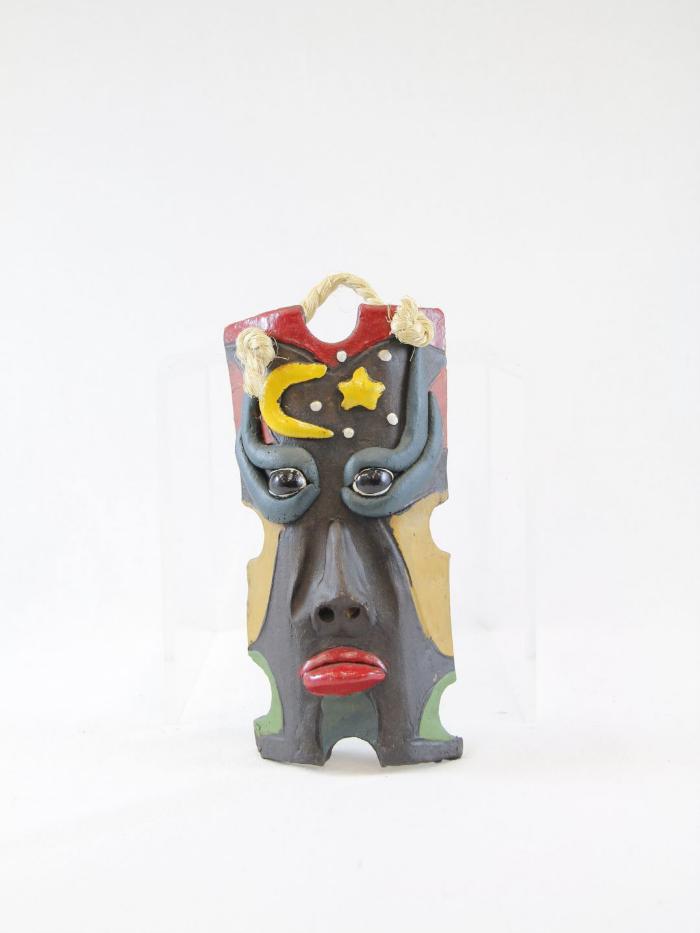 Stars Ceramic Mask (PR27)
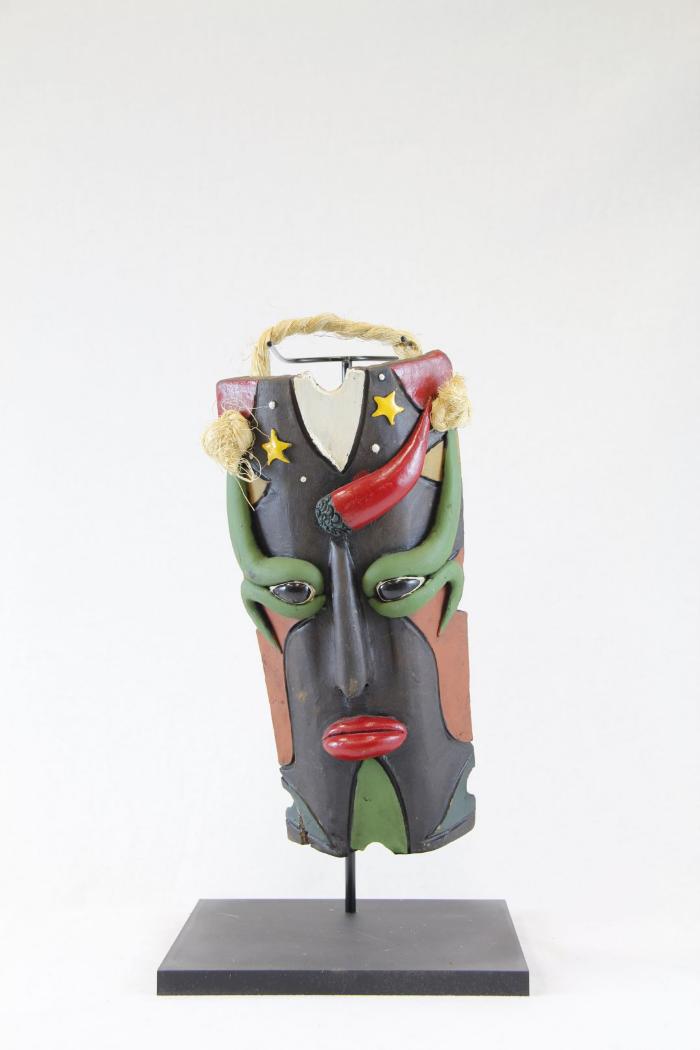